Doing Business with the Council -
Tendering Guide

Issue Date: July 2018
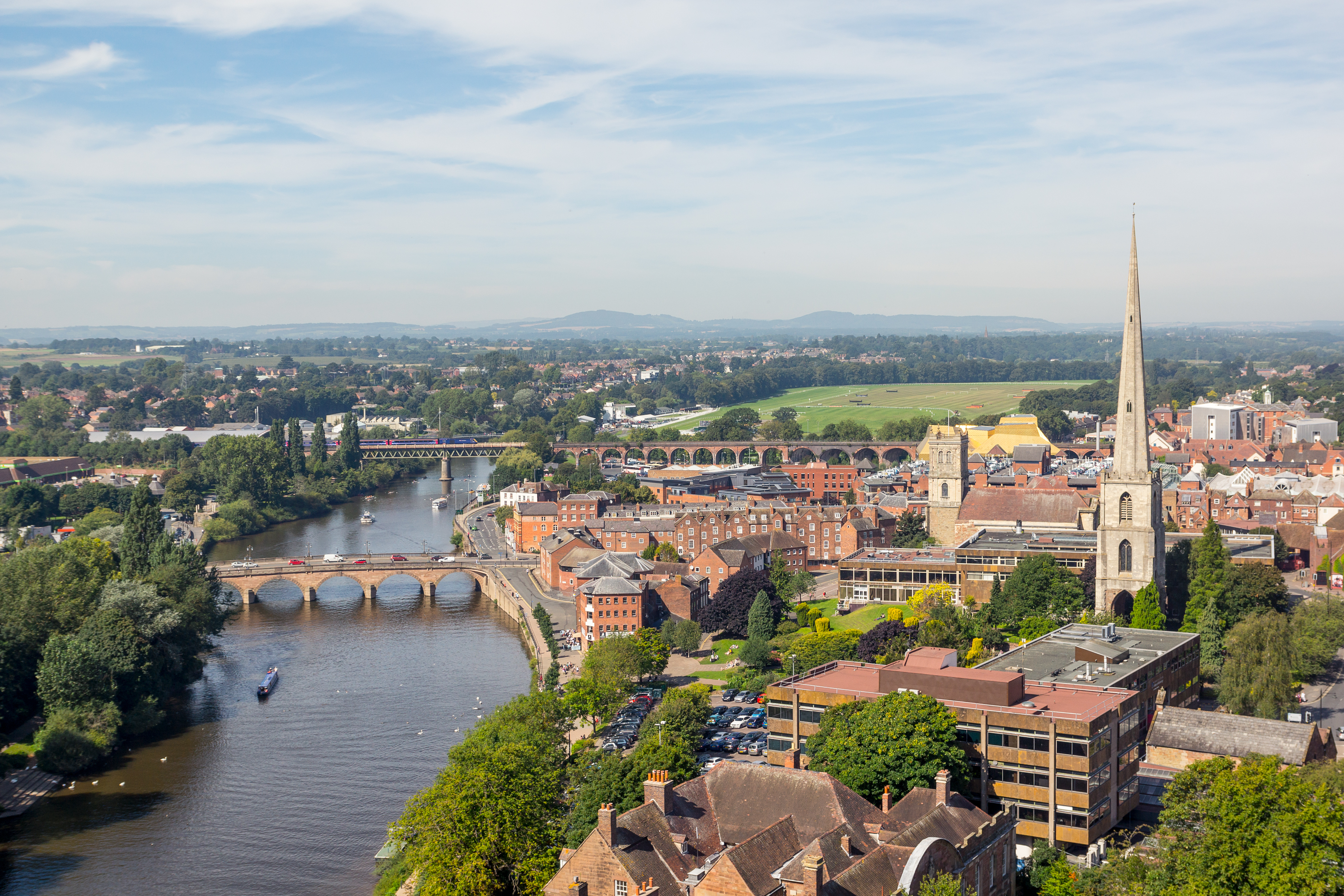 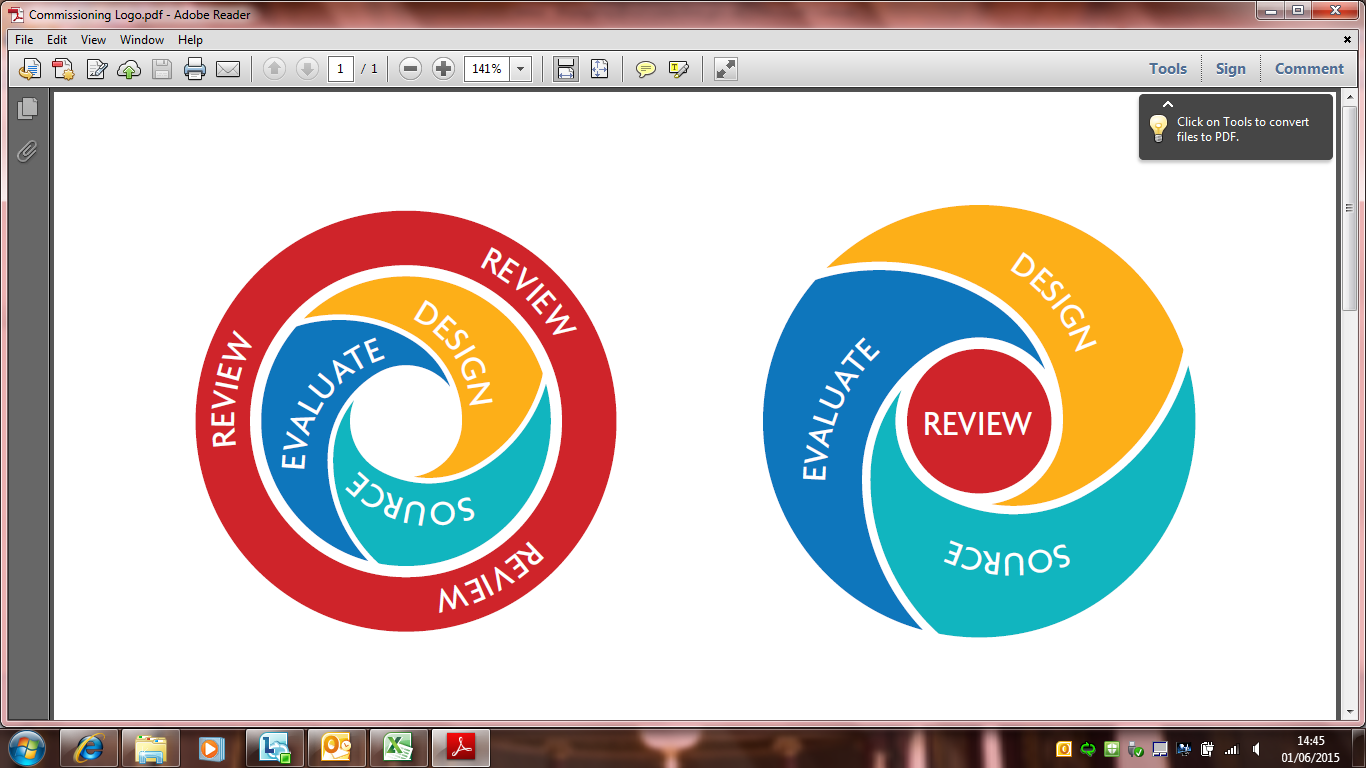 2
Contents
Introduction
Council Priorities & Social Value
How we buy 
The process
Supplier Engagement
Dynamic Purchasing Systems
The request to tender and InTend
The tender submission – Do’s and Don’ts, dealing with queries
The Evaluation process
How you find out if you are successful
Guidelines for registration on InTend
Finding Opportunities
[Speaker Notes: Exec Summary rather than contents. “This guide is to assist suppliers (by the term supplier we mean…….to seek and conduct business with the Council.” In this guide you will find………..]
3
Introduction
This guide is to help suppliers submit a bid for work with Worcestershire County Council and know where to get further help and support

By the term supplier we mean organisations, companies or individuals that can either provide goods, services or works to or on behalf of the Council

A supplier could be an SME, a large multi-national organisation, VCS or professional individuals 

The range of services, works and goods that the Council buys will cater for all supplier types
services including the provision of any services such as social care, advertising and insurance
works including the carrying out of a building, maintenance and engineering works
goods including the supply of any goods or materials such as catering, software and technology
4
Our Council Priorities and Social Value
Open for Business
Grow the local economy; Improve transport and digital networks; Increase jobs
Children and Families 
Improve outcomes for the vulnerable and disadvantaged; Ensure a positive care experience; Keep safe and stable
The Environment 
Reduce, re-use, recycle; Flood protection; Improving roads and paths; Less waste to landfill
Health and Well-Being 
Our residents to live independently and safely with support from family, friends and community

http://www.worcestershire.gov.uk/info/20088/about_your_council/109/our_plan_for_worcestershire

In addition the Public Services (Social Value) Act 2012 requires us to consider how the services we commission and procure might improve the economic, social and environmental well-being of the local area. Refer to Social Value Guidance for Suppliers
5
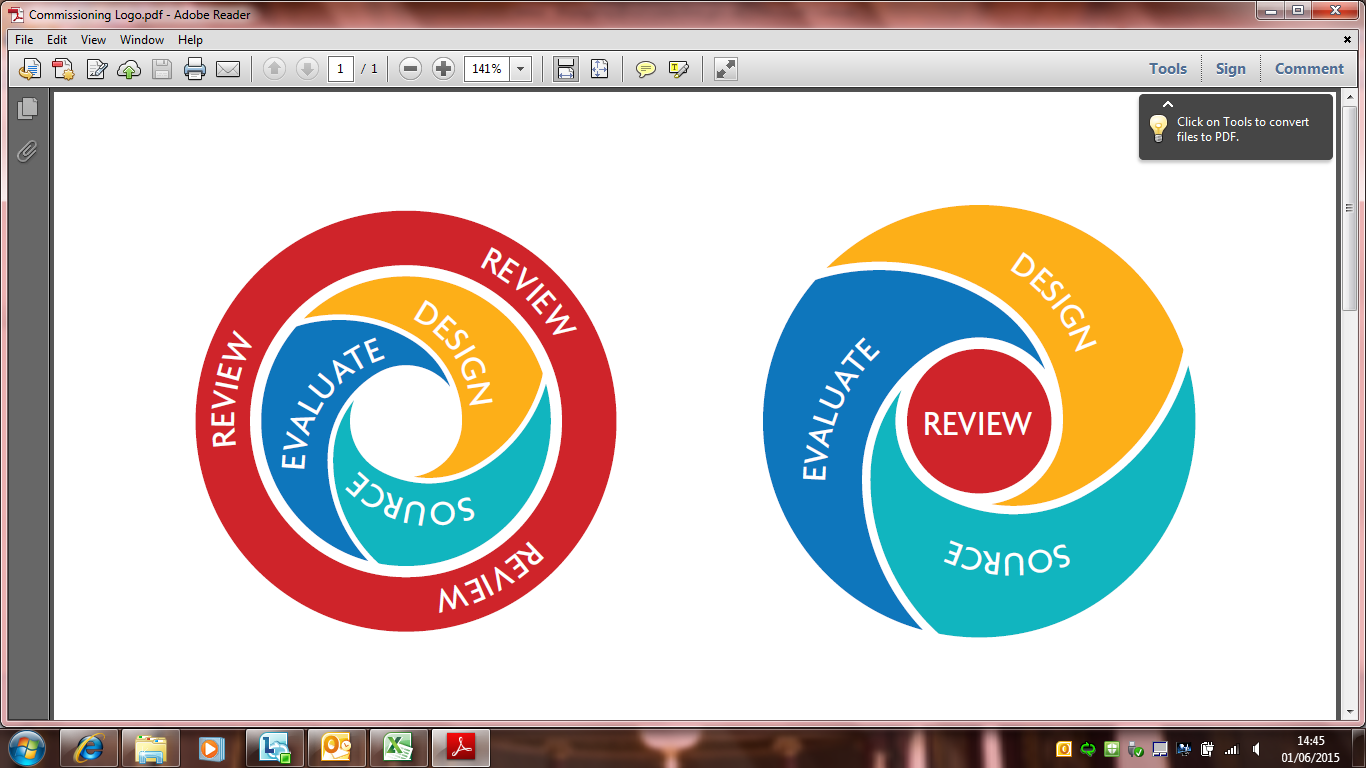 How we buy
The high level process
EVALUATE THE NEED

Assess the needs for the service/product  whilst talking with the suppliers and users about expected outcomes
DESIGN THE SERVICE TO MEET THE NEED

Set out what we want from the service/product and how it will be delivered
REVIEW THE DELIVERY

Actively monitor and manage performance to ensure outcomes are being met
SOURCE THE PROVIDER TO DELIVER THE SERVICE

Procure the product or service that best meets the design
Elements of the process where the supplier gets involved
Supplier Engagement
Dynamic Purchasing System with Mini Competition
Request for quotation or full tender
Quote/Tender submission
Quote/Tender Evaluation
Contract Award
The stages used may vary from tender to tender, depending on the size, value and complexity of the contract being awarded
6
Supplier Engagement
The Market Engagement Team ensures there is the opportunity for suppliers to engage with Council Commissioners. We want your feedback about current services and future buying proposals
Suppliers can take part in the following
Supplier Email Surveys 
One to One Engagement
Group Events 
Supply Chain Networking
Supplier Workshops
Webcasts/Webinars
Contact: ToUs@worcestershire.gov.uk
7
Supplier Engagement
How do you make sure you are invited/involved?

All Market Engagement activity is advertised via the following: 
Email from our central dedicated address: ToUs@worcestershire.gov.uk 
Procurement E Portal: https://www.in-tendhost.co.uk/worcestershire/aspx/Home 
Event Management System: https://www.eventbrite.co.uk/
8
Dynamic Purchasing System (DPS)
A Dynamic Purchasing System (DPS) is similar to a framework agreement with two exceptions:
new suppliers can join at any time during the lifetime of the DPS agreement and it will be run as a completely electronic process. 
All suppliers meeting the selection criteria  will be admitted to a DPS and then invited to bid for opportunities they wish to be considered for (Mini Competition).
A DPS gives the council the benefits of an open market  therefore affording  more flexibility for suppliers and increased bidding opportunities.
9
Request for quotation or full tender
The procurement process needs to demonstrate good value and will depend on the value of the contract







There is a full Supplier step by step Guide made available on InTEND our on line procurement tool
The request will include 
The specification - a description of what the supplier is expected to tender or quote against and then supply 
A Standard Selection Questionnaire –  where we gather business information which may be used for shortlisting 
Pre-qualification and tender evaluation criteria
Performance targets or criteria for acceptance of the supplies, services or works 
Monitoring and reporting processes
[Slideshow Title - edit in Headers & Footers]
10
Tender Submission
Research into Worcestershire and the local market can help with submissions

Watch content around the internet that can help you win contracts https://www.gov.uk/government/news/top-tips-to-help-small-organisations-win-government-contracts)

Check the criteria that will be used to evaluate the tender and ensure your submission covers all necessary criteria

Read any Council feedback – if you are unsuccessful, it will help you to understand how you can improve future tender applications
11
Tender Submission
Tops tips when Tendering:
[Slideshow Title - edit in Headers & Footers]
12
Tender Submission
Queries during Tendering process
During the tender period, questions can be asked through our e-tendering system – InTend. However, there are certain defined periods of time when questions can’t be asked, this will depend on the individual  tender but if in doubt please ask and we will let you know if it is a question we can answer or not

All bidders will be treated equally. All questions and answers will be shared with every bidder (unless the council agrees the question to be commercially confidential)

Key Contacts
For all procurement enquiries contact procurement@worcestershire.gov.uk
For all market engagement enquiries contact tous@worcestershire.gov.uk
13
The Evaluation Process
What happens after I submit my quote/tender?

Using the tender evaluation criteria we will assess potential suppliers

Bidders will be notified of the outcome (via InTend for tenders)

There may be a 10 day standstill period dependent on the contract value, after which the contract(s) will be awarded if the decision has not been challenged
[Slideshow Title - edit in Headers & Footers]
14
Guidelines for Registration on InTend
Becoming a Supplier with Worcestershire County Council is easier than you might think
If you are not registered with InTend you do need to register your organisation in order to get alerts and download tender documents.  Access directly here: 
https://www.in-tendhost.co.uk/worcestershire/aspx/Registration
TOP TIPS: 
There are three tabs across the top:
Company details
Business Classification
Company Categories
Please ensure you complete all mandatory (yellow) fields in each of these tabs before you click the "Register my Company" button
[Slideshow Title - edit in Headers & Footers]
15
InTend Registration Front Page
16
Finding Opportunities
In order to bid and find any opportunity with the Council you must register with InTEND

Register with FindItInWorcestershire to find local businesses, local business opportunities, networking opportunities and other business events
Subscribe to Contracts Finder this is particularly aimed at SME’s and Sole Traders https://www.gov.uk/contracts-finder

Subscribe to Tenders Electronic Daily and receive notifications of contracts within your specified field of interest https://ted.europa.eu/TED/main/HomePage.do 

Understand our Social Value Policy

Look at Worcestershire County Council’s dedicated Procurement website called Business & Contract Opportunities